ISBS  (10/01/2019 @The University of Oxford
ISBS : Identity & PurposesSuggestions from Indo-Tibetan Buddhology
Seiji Kumagai
Divisional Director/Uehiro Associate Professor 
 Kokoro Research Center, Kyoto University (JAPAN)
1
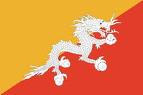 Bhutan is a representative Buddhist Vajrayana kingdom in the Himalaya
CHINA
INDIA
NEPAL
Buddhism has influenced Bhutanese culture and society, including GNH 
(Gross National Happiness).
3
Is Buddhism only a religion?
Buddhism
Religious aspect of Buddhism
Science
Physics, Physiology
Faith
Buddha, Saints, Gods
Philosophy
Ontology, Epistemology, Logic
Ethics, Practice
Discipline, moral, meditation
Non-religious aspects of Buddhism.
(Applicable to 
secular society)
Suggestion 1
How about applying Buddhist non-religious methodology to Bhutanology via ISBS?
Integration of Wisdom and Compassion:
1. Wisdom ཤེས་རབ་ 
(*high standard of academic research; journal)
2. Compassion སྙིང་རྗེ་/གཞན་དོན་
(*Contribution to society & all sentient beings)
4
Suggestion 2
How about involving natural scientists?
(in order to foster interdisciplinarity)
5
Toward Multidisciplinary Bhutanese Studies
6
Toward Multidisciplinary Bhutan Studies
Bhutanese Buddhism
2012 Launch of the “Bhutanese Buddhism Research Project” (BBRP) in Kyoto.
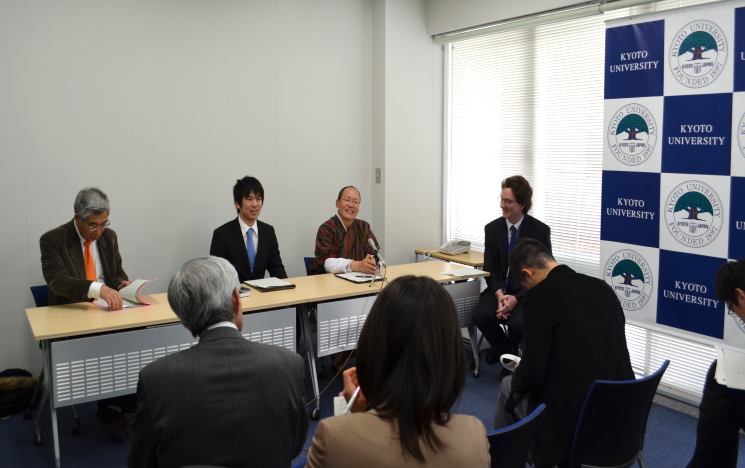 Press Conference  (@Kyoto University)
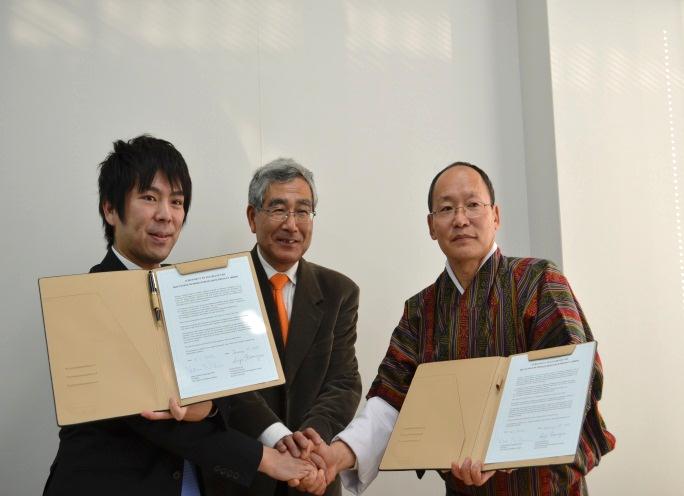 MoU with CBS
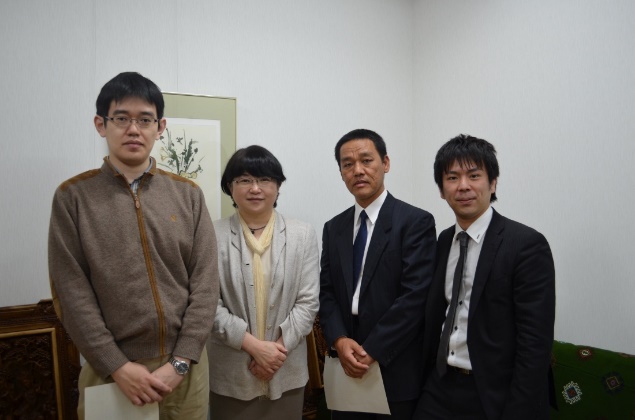 Establishment of the Department of Bhutanese Studies
Toward Multidisciplinary Bhutan Studies
Bhutanese Buddhism
2012 Launch of the “Bhutanese Buddhism Research Project” (BBRP) in Kyoto.
 
2013 	Academic panel in IATS (in Ulaanbaatar) : Bhutanese Buddhism and Its Culture

2014 Book: Bhutanese Buddhism and Its Culture (Kathmandu: Vajra Publications).
Bhutanese Buddhism and its Culture
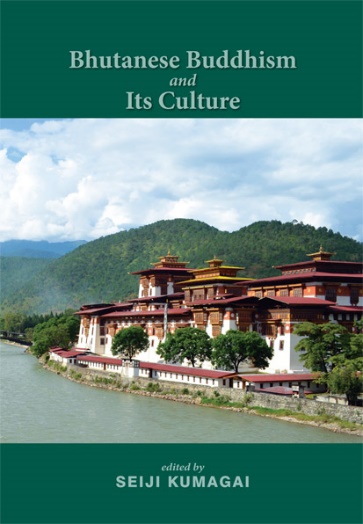 Toward Multidisciplinary Bhutan Studies
Bhutanese Buddhism
2012 Launch of the “Bhutanese Buddhism Research Project” (BBRP) in Kyoto.
 
2013 	Academic panel in IATS (in Ulaanbaatar): Bhutanese Buddhism and Its Culture

2014 Book: Bhutanese Buddhism and Its Culture (Kathmandu: Vajra Publications).

2016 	Academic panel in IATS (in Bergen): 
Buddhism, Culture, and Society in Bhutan

2018 Book: Buddhism, Culture, and Society in Bhutan (Kathmandu: Vajra Publications).
Bhutanese Buddhism and its Culture
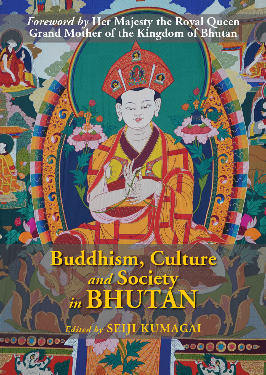 Culture,
Society, 
Religion
 in Bhutan
Various disciplines in the 2013 Academic Panel
-Religion
-History/ Biography
-Religious Anthropology
-Education
Human Science
Lack of Social and Natural Sciences
Various disciplines in the 2016 Academic Panel
-Religion
-History
-Bibliography
-Education
-Anthropology
-Media Studies
-Developmental Studies
Human Science
Social Science
Lack of 
Natural Science
Ideal Image of ISBS
12
Related International Associations
INDIA
-IASS (International Association of Sanskrit Studies): limited to Sanskrit language.
TIBET
-IATS (International Association for Tibetan Studies): limited to human & social science.

*IABS (International Association of Buddhist Studies; International Association for Bon Studies)
13
I hope 
(1) the current (and future) members
will participate in the ISBS 
with intelligence and constructively,
(2) contributing to the happiness of  society and all sentient beings.
14
Thank you for your kind attention!
15